VIBE
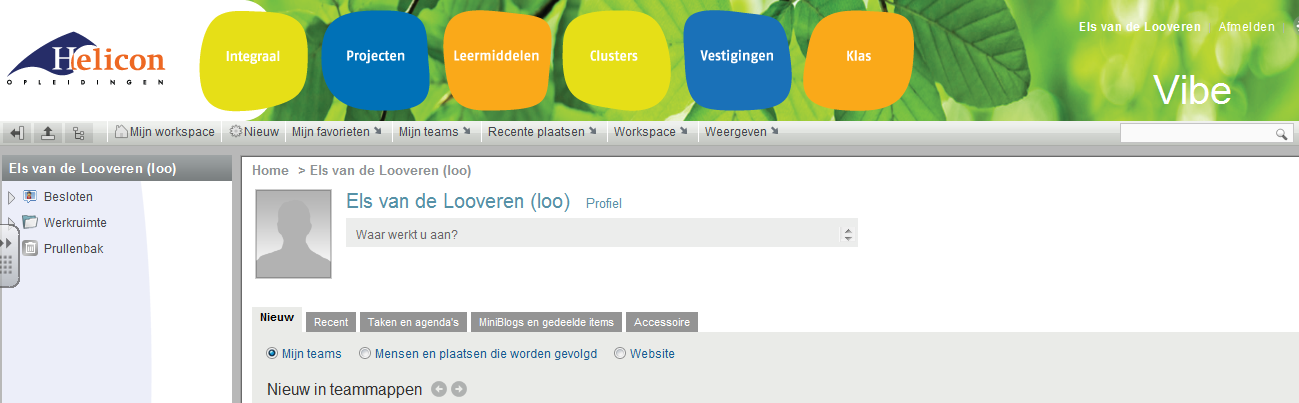 Wat is VIBE?
Hier kun je je documenten kunt opslaan en delen
Je kunt onderling aan documenten werken 
Of b.v. Werkstuk/ document inleveren via VIBE
Of je portfolio laten inzien aan docent.
Ga naar: MijnHelicon.nlKlik op groene pijltjes
Je bent nu in VIBEKlik links bovenaan op “ Mijn workspace”
Je ziet 3 mappen staan:
Klik op de map “ mijn bestanden”
Hierin staan 2 mappen:
Besloten: 
Documenten voor jou alleen. Niemand kan dit inzien.
Werkruimte: 
Hier plaats je je documenten die je moet inleveren bij je docent.
Is gedeelde map. Hier kunnen alle docenten in kijken. Leerlingen niet bij elkaar.
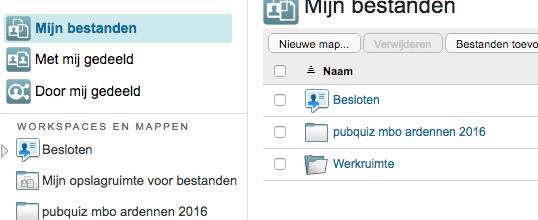 De map werkruimte is belangrijk!
Klik op de map “ werkruimte”
Hier lever je je documenten in aan de docent
Hierin gaan we mappen maken
Map maken in VIBEKlik op Mijn bestanden> werkruimte> nieuwe map
Maak mappen:
AVO: 
Engels
Nederlands
Rekenen
LOB
ICT
Je vak (TPL of Bloem of Dier)
…
....
...
Mappen TPL:
Mappen Bloem:
Wie ben jij?
 
Voorstellen
Wat vind je mooi?
Wat inspireert jou? 
Opdrachten die bij Bloem T. zijn gemaakt. 
Week 1
Week 2’
Week 3
Week 4
Week 5
Week 6
Week 7
Herfstvakantie
Week 9
Etc. 
Foto’s gemaakt bloemwerk. 
Week 1
Week 2’
Week 3
Week 4
Week 5
Week 6
Week 7
Herfstvakantie
Week 9
Etc.
Gebruikte materialen bloemwerk lijst.
stageopdrachten.
Mappen Dier klas 1:
Klas 1
-------------------------------------------
1. Het Dierenpark
- Vragen van de hoofdstukken
- Leeractiviteiten
- Project
- BPV-opdrachten met beoordeling
- Excursie/Overige
2. Honden en Kattenwereld
- Vragen van de hoofdstukken
- Leeractiviteiten
- Project
- BPV-opdrachten met beoordeling
- Excursie/Overige
3. De Dierenspeciaalzaak
- Vragen van de hoofdstukken
- Leeractiviteiten
- Project
- BPV-opdrachten met beoordeling
- Excursie/Overige
4. De Paardenwereld
- Vragen van de hoofdstukken
- Leeractiviteiten
- Project
- BPV-opdrachten met beoordeling
- Excursie/Overige
Mappen Dier klas 2:
5. De Boerderij
- Vragen van de hoofdstukken
- Leeractiviteiten
- Project
- BPV-opdrachten met beoordeling
- Excursie/Overige
6. De Dierenartsenpraktijk
- Vragen van de hoofdstukken
- Leeractiviteiten
- Project
- BPV-opdrachten met beoordeling
- Excursie/Overige
7. Voliere en Aquarium
- Vragen van de hoofdstukken
- Leeractiviteiten
- Project
- BPV-opdrachten met beoordeling
- Excursie/Overige
Nog 2 mappen:
Met mij gedeeld: 
Hierin staan documenten die iemand met je wil delen. B.v. Een klasgenoot of je docent.

Door mij gedeeld:
Hierin zet je documenten waarin je wil samenwerken met bv klasgenoot.
Favorieten: snel naar je map
Je kunt je map als favoriet markeren:
Ga op map staan
Kies: in werkbalk: “mijn favorieten”
Kies: deze plek toevoegen
Je ziet je favorieten staan bij: “mijn favorieten”
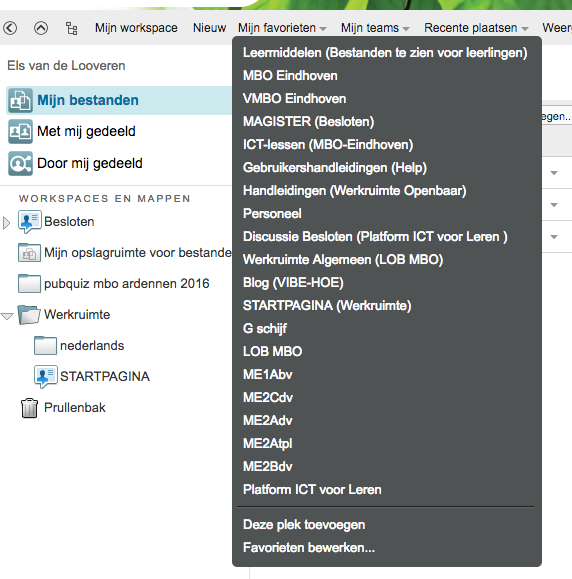 Klik op “mijn favorieten” en dan:Deze plek toevoegen
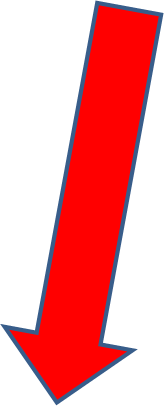 Je levert documenten als volgt in:
Vibe> Mijn workspace>
    Werkruimte>
     kies de juiste map
Zelf document uploaden:
Ga op de juiste map staan
Kies: bestanden toevoegen
Upload het bestand
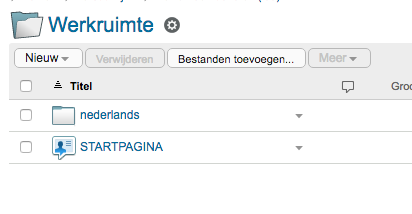 Handleiding
Alle uitleg over VIBE staat bij:  ?
Of: http://maken.wikiwijs.nl/29298/scholing#page-859862
Waar staat je lesstof?Klik bovenaan op KLAS
Links zie je staan:AVOJe vakrichting (hier BLOEM)
Klik op AVOen je kunt op de vakken klikken.
Klik op je vak (hier dierverzorging)
Klik op de rode tekst
Let op!!
Klik ALTIJD op het driehoekje vóór de map.
Anders zie je geen inhoud.
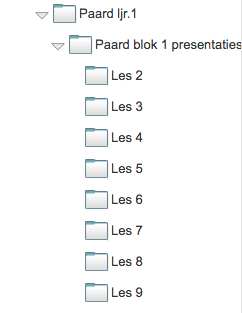 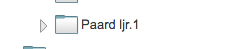